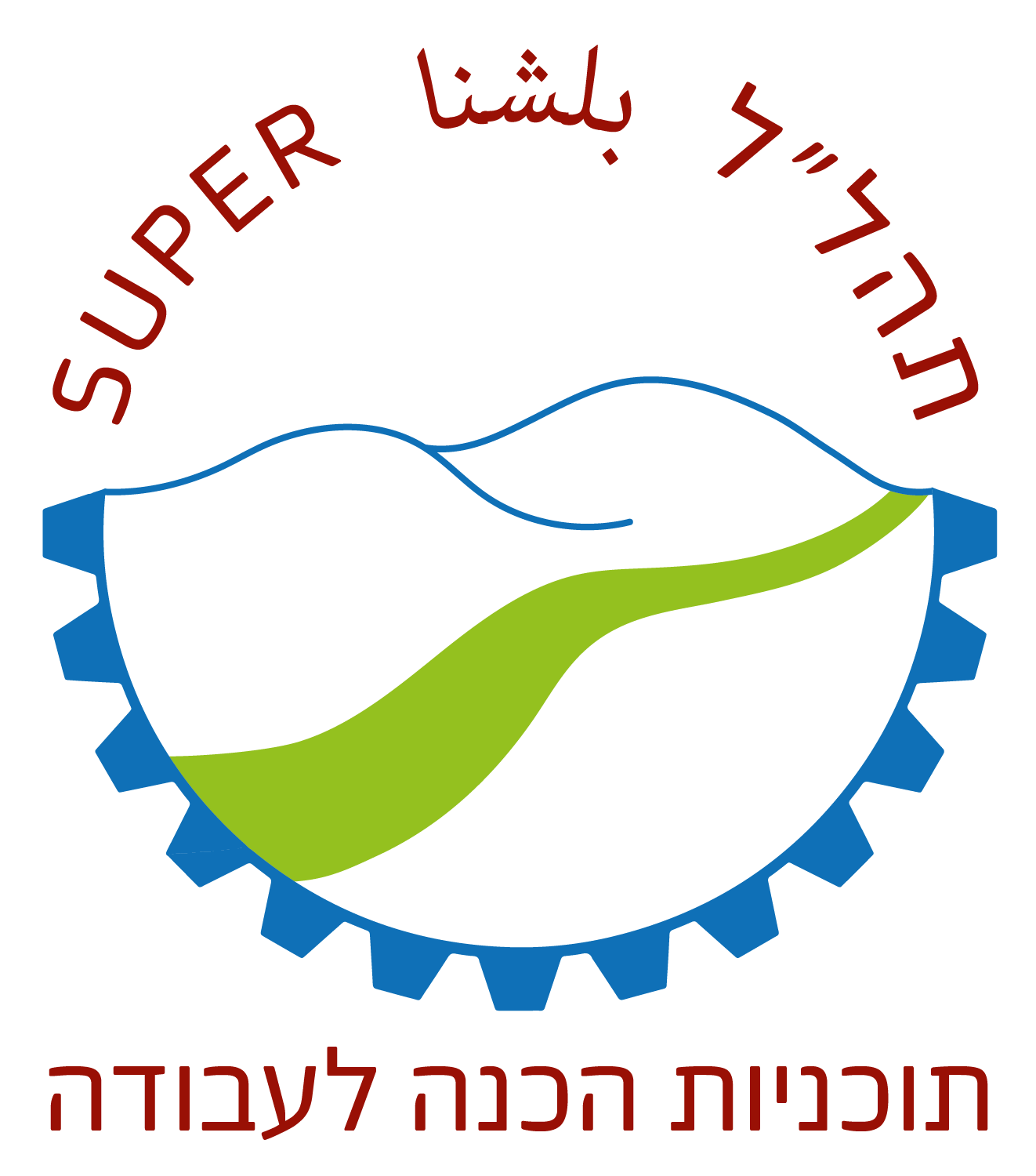 חקיקה בתחום העבודה – על שלושה חוקים
נכתב ע"י כותבות תהל"ל https://tep.haifa.ac.il/  עבור תכנית "מגמה לעתיד ("משרד החינוך, משרד העבודה והרווחה, ג'וינט ישראל מעבר למגבלות, קרנות הביטוח הלאומי, רשת עתי"ד, עמותת אלווין ועמותת גוונים)
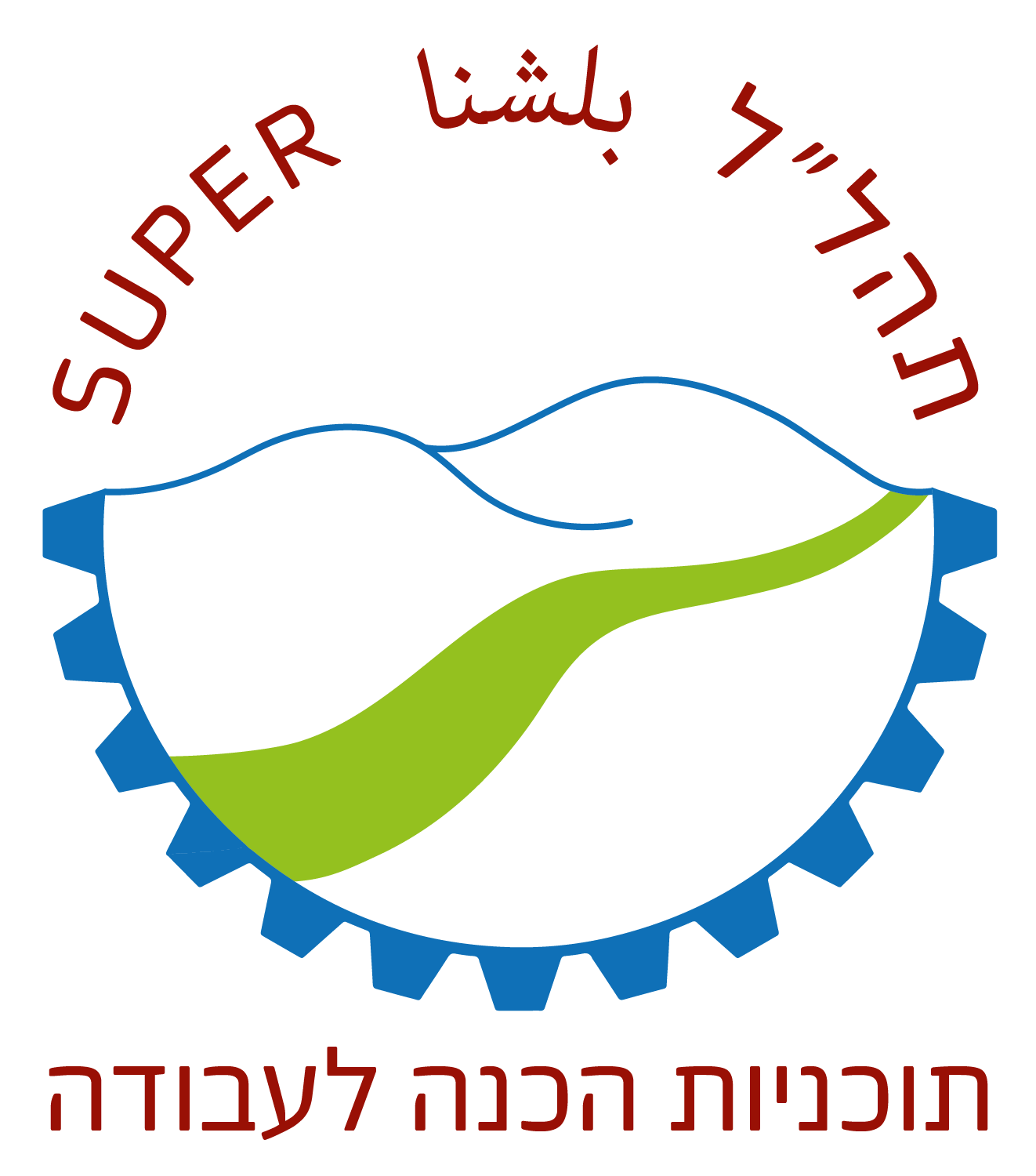 על שלושה חוקים
חוק שוויון הזדמנויות בעבודה (1988)מתוךמתוך נבו - חוק שיוויון הזדמנויות בעבודה 1988 תשמ"ח
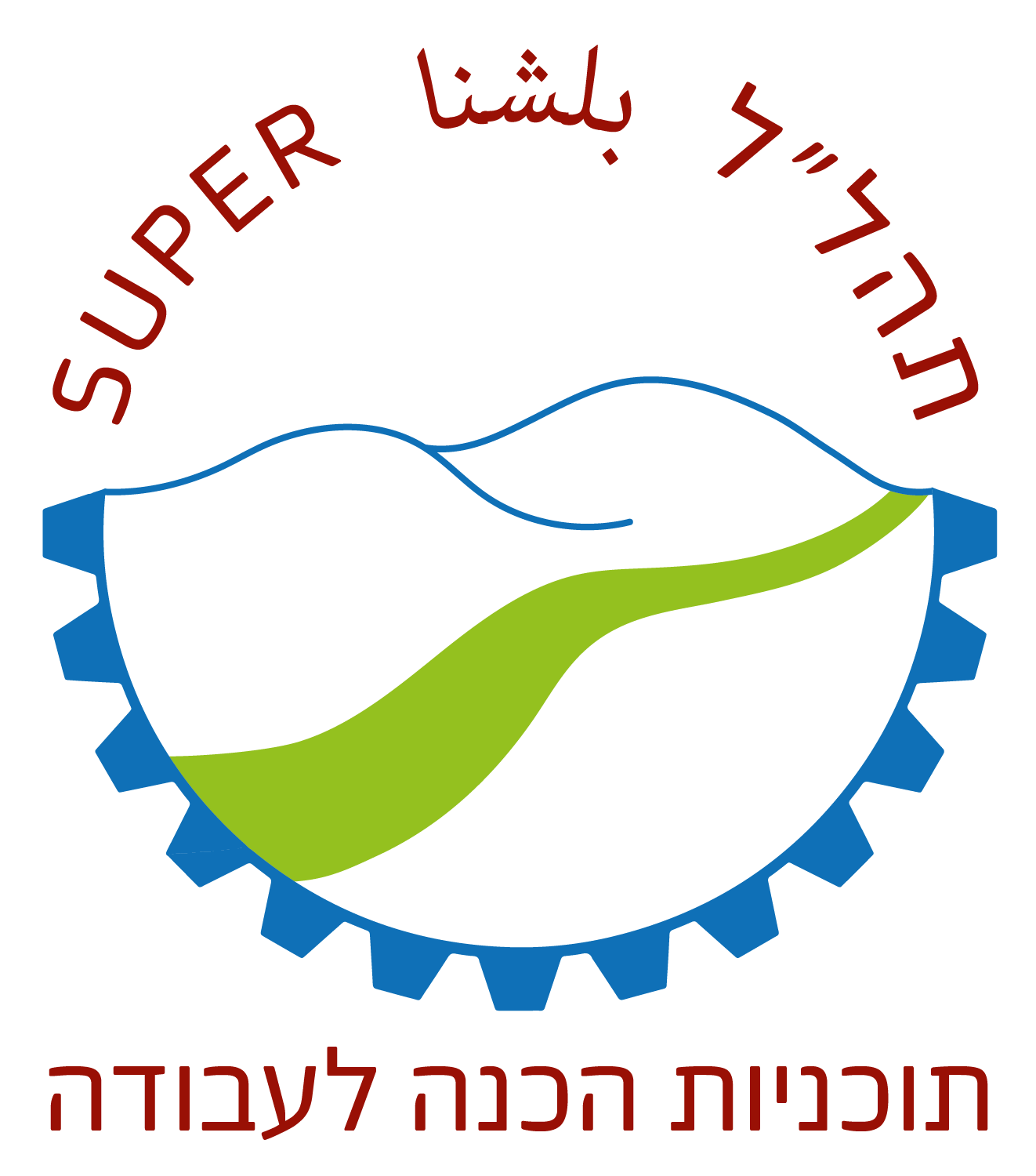 לא יפלה מעסיק בין עובדיו או בין דורשי עבודה מחמת:
 מינם ונטייתם המינית
 מעמדם האישי, היותם הורים
 הריון, טיפולי פוריות, טיפולי הפריה חוץ-גופית
גילם
גזעם,  דתם, לאומיותם
ארץ מוצאם, מקום מגוריהם
השקפתם, מפלגתם או שירותם במילואים
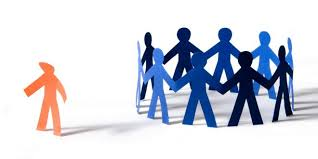 (1)   קבלה לעבודה;
(2)   תנאי עבודה;
(3)   קידום בעבודה;
(4)   הכשרה או השתלמות מקצועית;
(5)   פיטורים או פיצויי פיטורים;
ב:
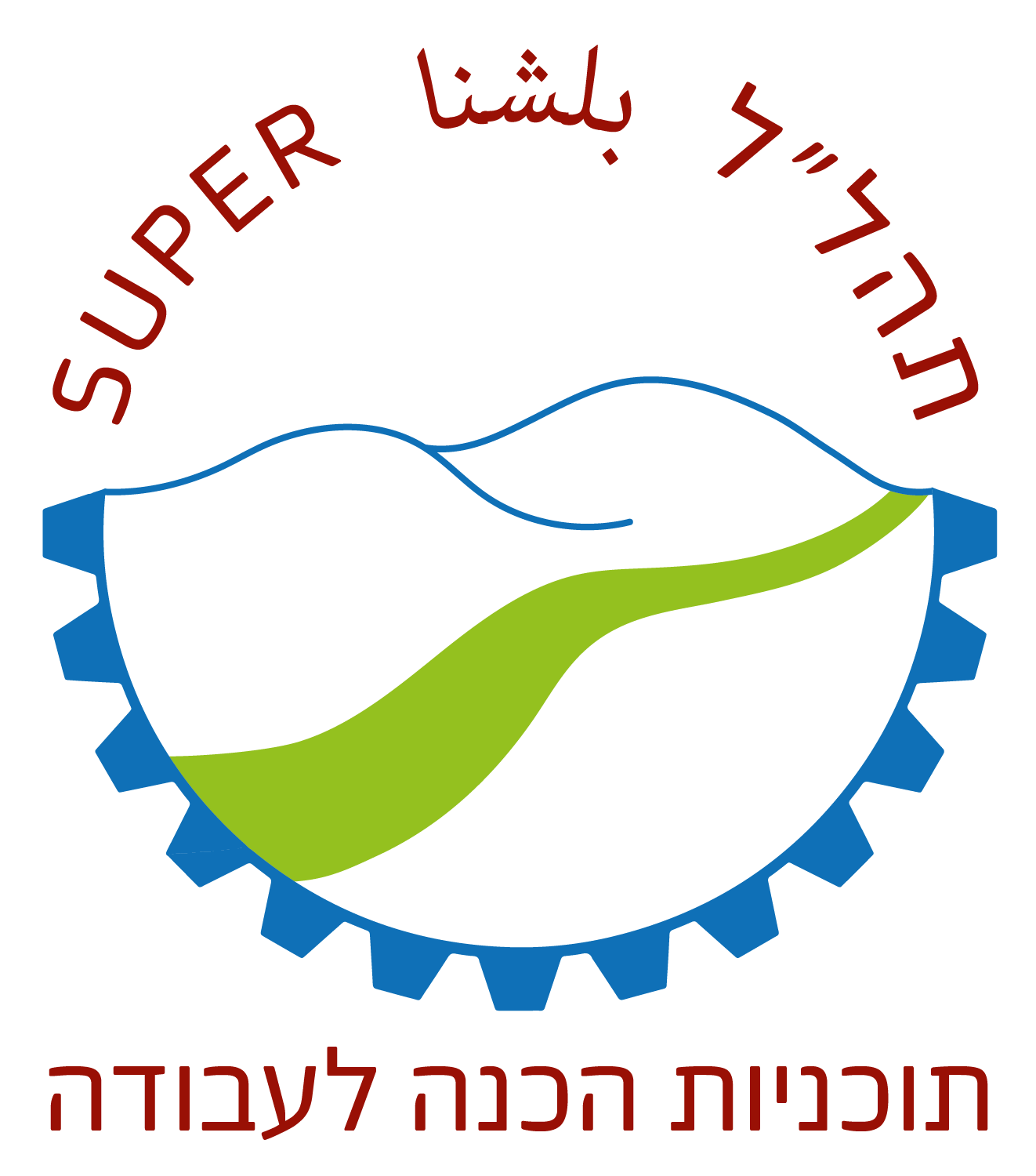 חוק שוויון הזדמנויות בעבודה (1988) המשך
מעסיק לא ידרוש מדורש עבודה או מעובד את הפרופיל הצבאי שלו, ולא יעשה שימוש בפרופיל הצבאי שלו, אם הגיע לידיו, בכל ענין למעט עבודה בשירותי הביטחון
אם דרש המעסיק, את הפרופיל הצבאי, לא יפגע בעובד או בדורש העבודה מחמת סירוב למסור את הפרופיל הצבאי.




המעסיק ידאג לשמירת זכויות כפי שנקבעו בחוק לנשים בהריון, בשמירת הריון, בלידה, בהנקה
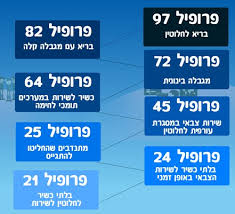 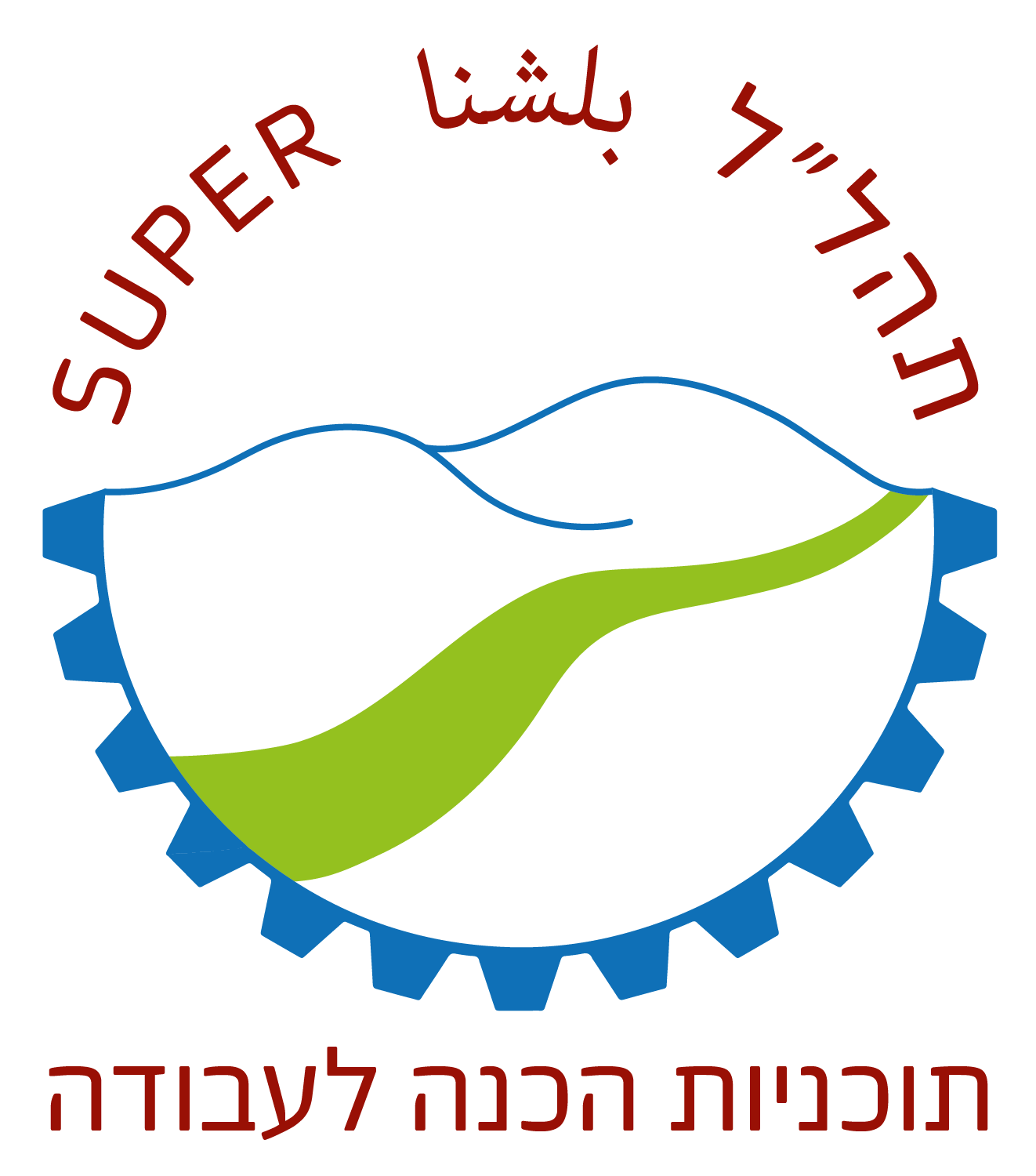 חשוב להבטיח כי כל אדם, באשר הוא אדם, ירגיש נוח במקום עבודתו, ימצה את היכולות הגלומות בו ויינתן לו שוויון ההזדמנויות המובטח על פי חוק
היכנסו לאתר נבו - חוק שיוויון הזדמנויות בעבודה 1988 תשמ"ח , חשבו כיצד ניתן ליישם את החוק? מלאו בזוגות דוגמאות לפי הנושאים הבאים
נטיות אישיות:
- 
- 
-
-
-
-
-
-
-
תנאי עבודה:
- 
- 
-
-
-
-
-
-
-
סביבה חברתית ותרבותית: 
- 
-
-
-
-
-
-
-
[Speaker Notes: כתבו בכל ריבוע דוגמאות לפי הנושא. לדוגמא- כדי שאדם ירגיש נוח בעבודתו צריך שיהיה לו בסביבה הפיזית: שירותים נגישים, אפשרות לחימום אוכל... בביטוי האישי: אפשרות ללבוש פרטי דת כבחירתו (כיפה/ כיסוי ראש), עיסוק במטלות הקשורות לתפקידו.... בסביבה החברתית: התנהלות מכבדת, נורמות מותאמות לעבודה...]
חוק חופש העיסוק (1992)מתוך נבו - חוק חופש העיסוק
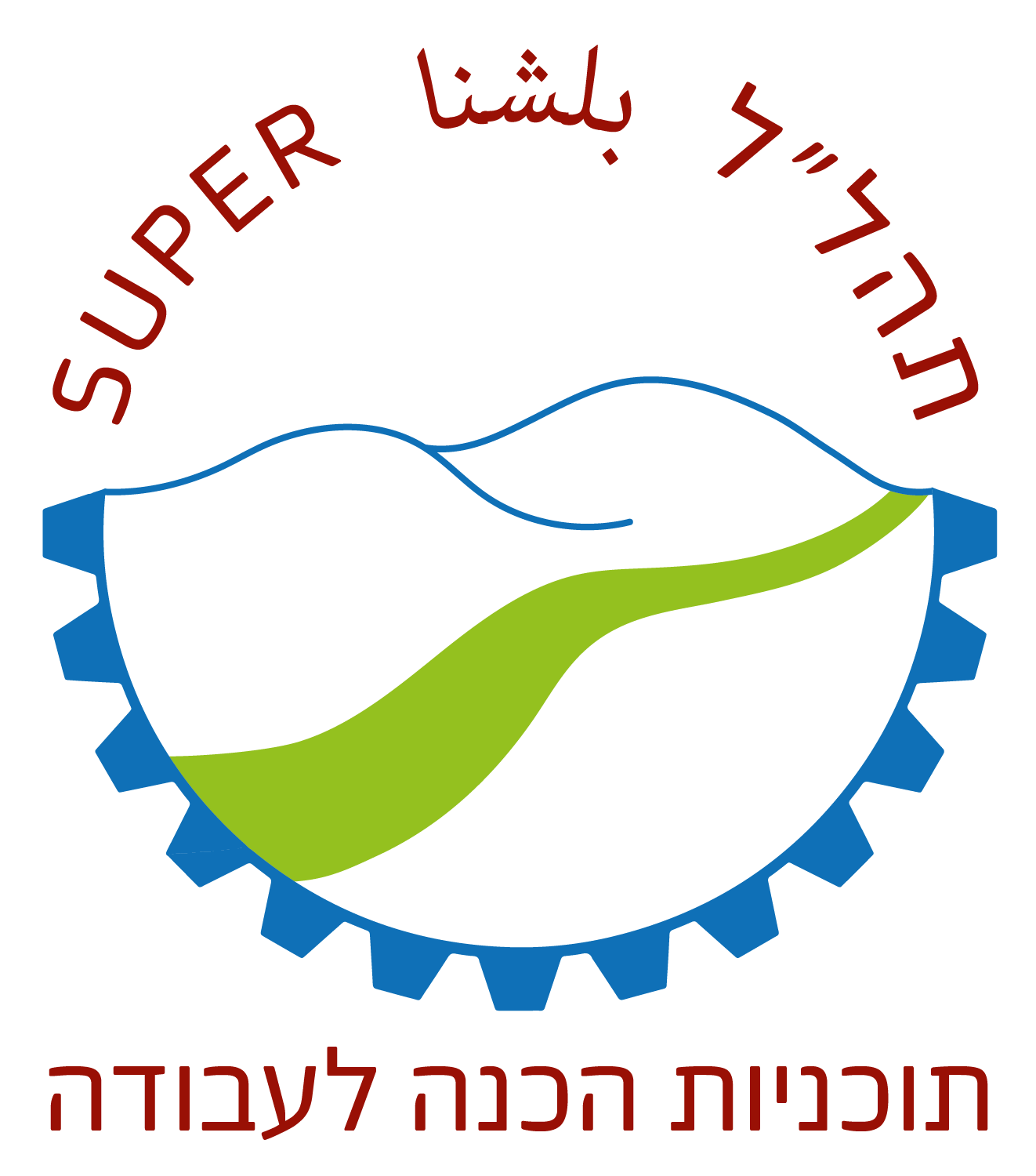 זכויות היסוד של האדם בישראל מושתתות על ההכרה בערך האדם, בקדושת חייו ובהיותו בן-חורין, והן יכובדו ברוח העקרונות שבהכרזה על הקמת מדינת ישראל.
מטרה
חוק-יסוד זה מטרתו להגן על חופש העיסוק כדי לעגן בחוק-יסוד את ערכיה של מדינת ישראל כמדינה יהודית ודמוקרטית.
חופש העיסוק
 כל אזרח או תושב של המדינה זכאי לעסוק בכל עיסוק, מקצוע או משלח יד.
פגיעה בחופש העיסוק
אין פוגעים בחופש העיסוק אלא בחוק ההולם את ערכיה של מדינת ישראל, שנועד לתכלית ראויה, ובמידה שאינה עולה על הנדרש, או לפי חוק כאמור מכוח הסמכה מפורשת בו.
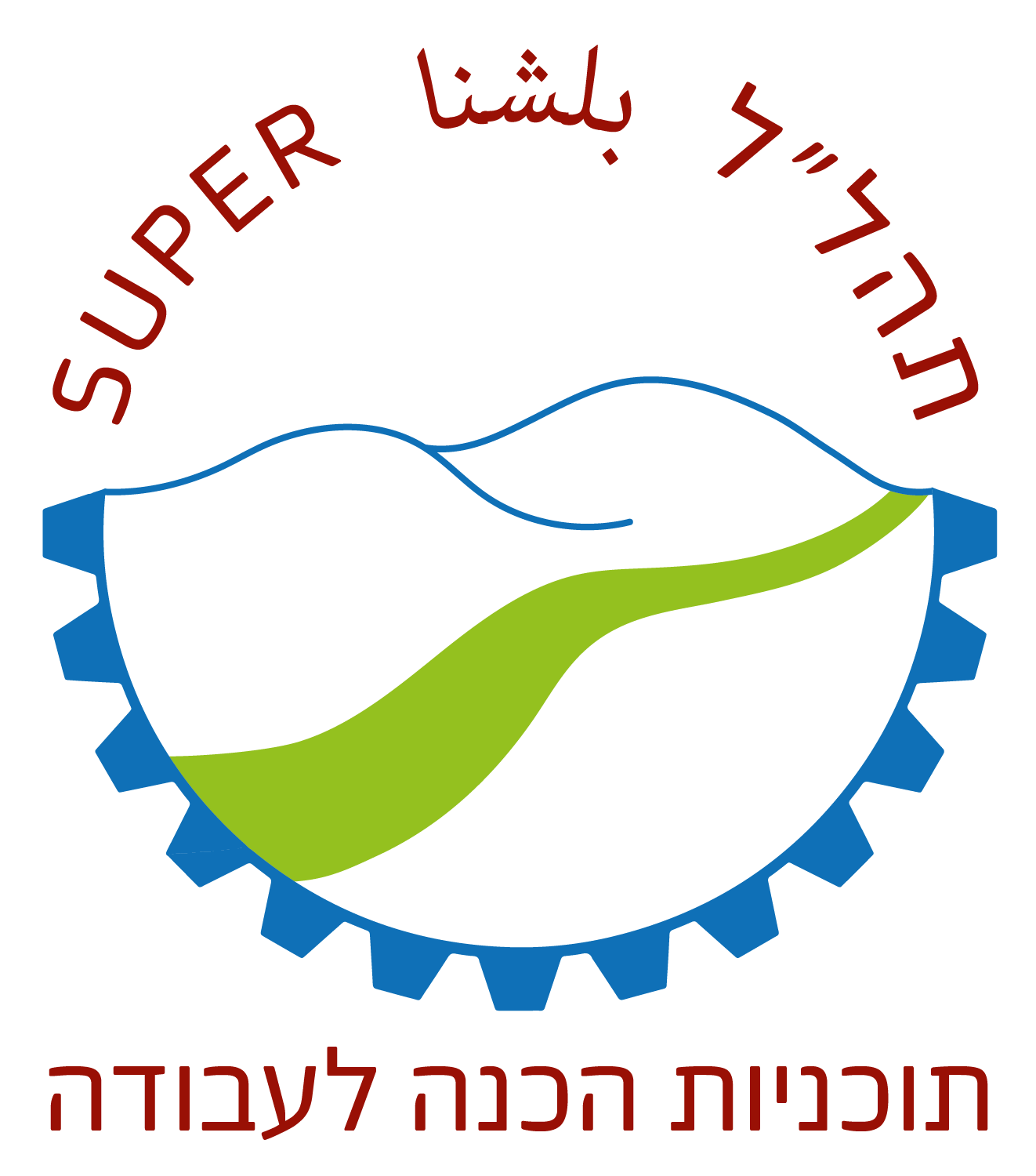 חוק חופש העיסוק (1992) המשך
תחולה
כל רשות מרשויות השלטון חייבת לכבד את חופש העיסוק של כל אזרח או תושב.
יציבות
 אין בכוחן של תקנות-שעת-חירום לשנות חוק-יסוד זה, להפקיע זמנית את תוקפו או לקבוע בו תנאים.
נוקשות
אין לשנות חוק-יסוד זה אלא בחוק-יסוד שנתקבל ברוב של חברי הכנסת.
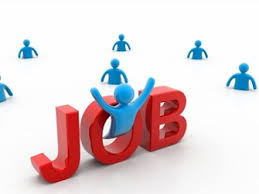 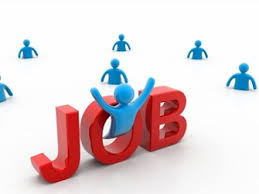 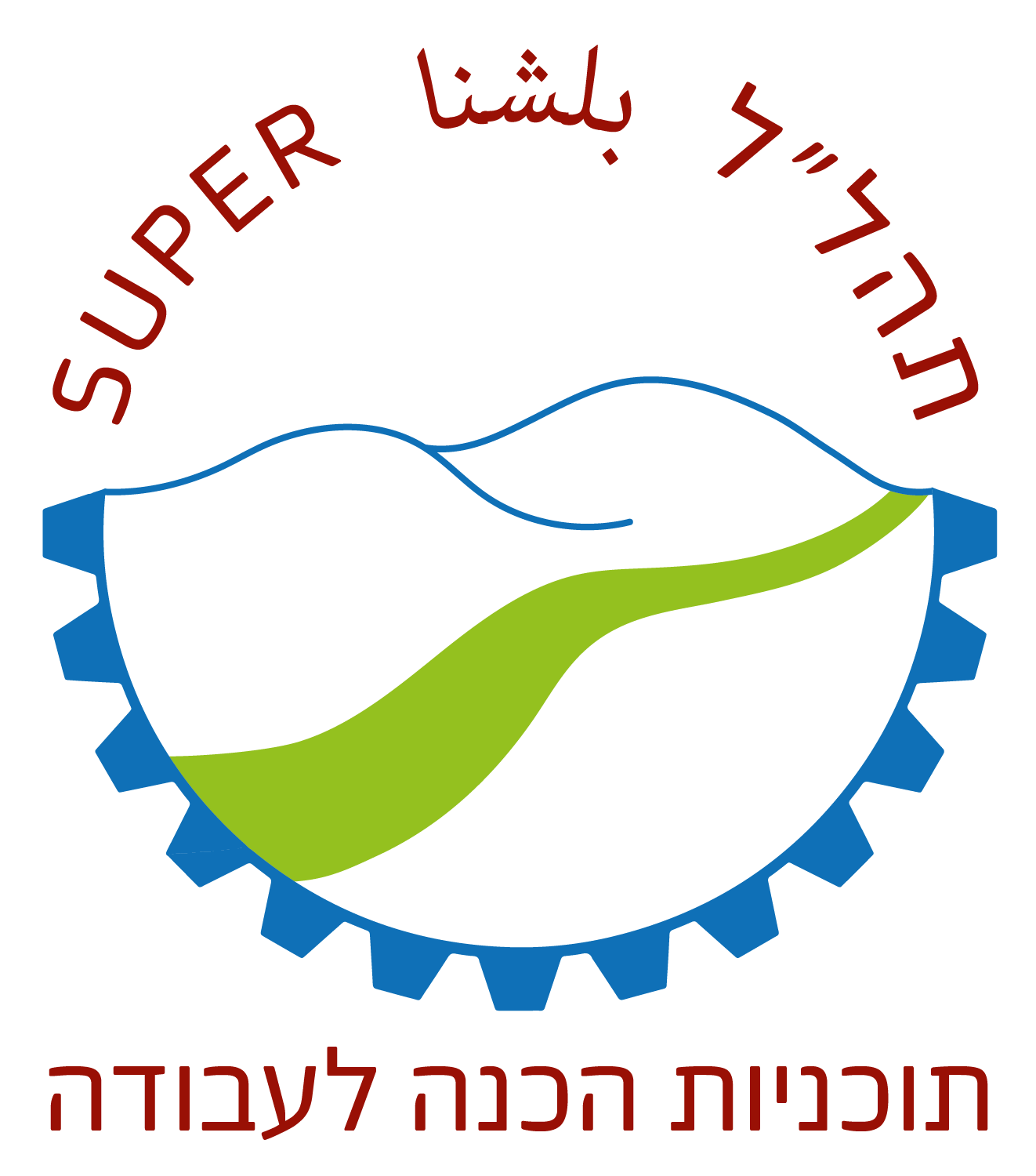 חוק חופש העיסוק (1992) המשך
צפו בסרטון פינת בג"צ חוק חופש העיסוק
חשבו כיצד ניתן ליישם את החוק? מלאו בזוגות דוגמאות לפי הנושאים הבאים
סוגי עבודות בהתייחס ללאום/דת:
- 
- 
-
-
-
-
-
-
-
סוגי עבודות בהתייחס למעמד משפחתי:
- 
- 
-
-
-
-
-
-
-
סוגי עבודות בהתייחס למגדר:
- 
- 
-
-
-
-
-
-
-
חוק שוויון זכויות לאנשים עם מוגבלות (1998)
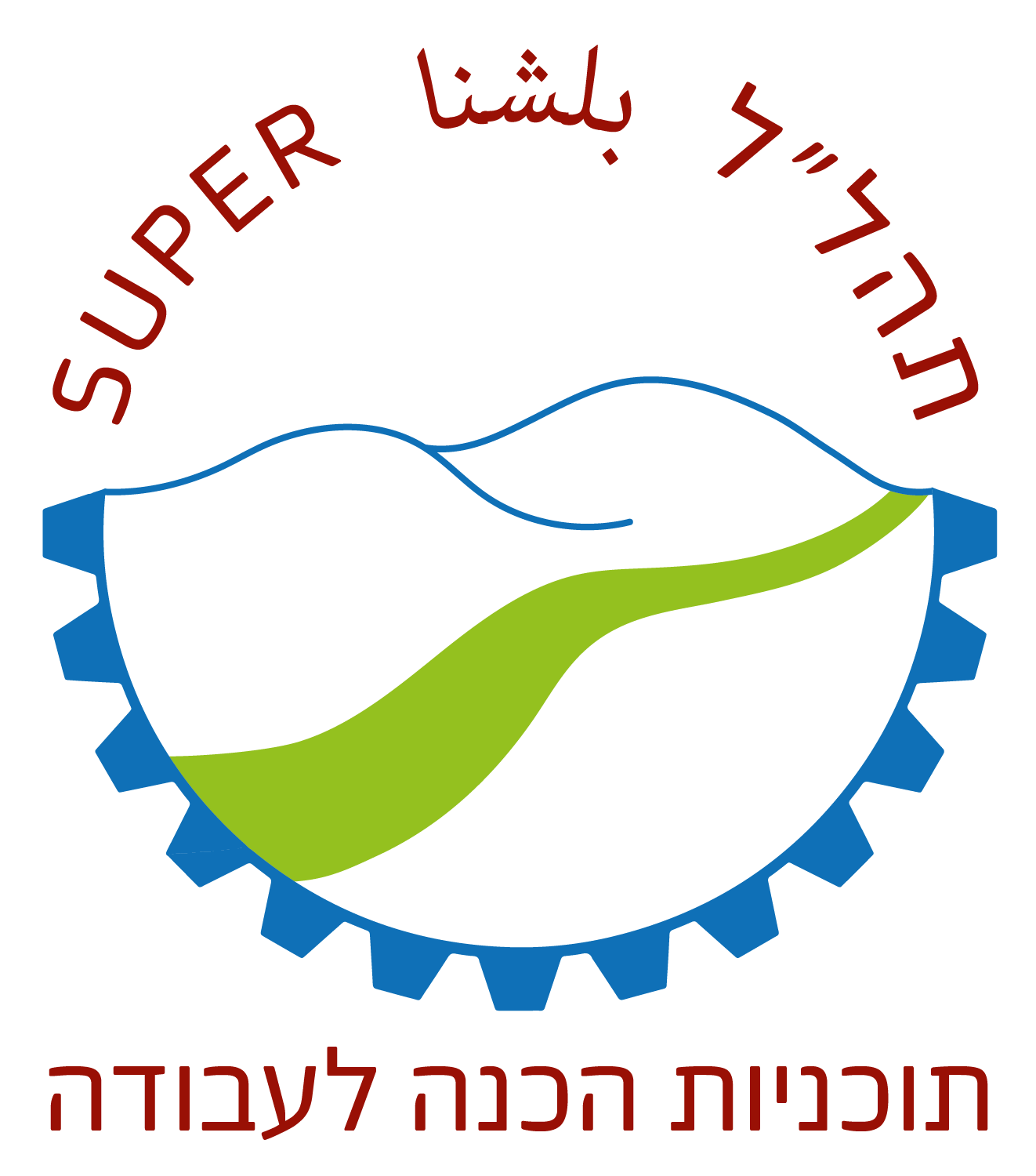 "אדם עם מוגבלות" מוגדר בחוק כאדם עם לקות פיסית, נפשית או שכלית לרבות קוגניטיבית, קבועה או זמנית, אשר בשלה מוגבל תפקודו באופן מהותי בתחום אחד או יותר מתחומי החיים העיקריים. 

החוק קובע כי זכויותיהם של אנשים עם מוגבלות ומחויבותה של החברה בישראל לזכויות אלה, מושתתות על ההכרה בעקרון השוויון, על ההכרה בערך האדם שנברא בצלם ועל עקרון כבוד הבריות.

בנוסף מגדיר החוק את זכותו של אדם עם מוגבלות לקבל החלטות הנוגעות לחייו, ומעודד העדפה מתקנת לאנשים עם מוגבלויות.
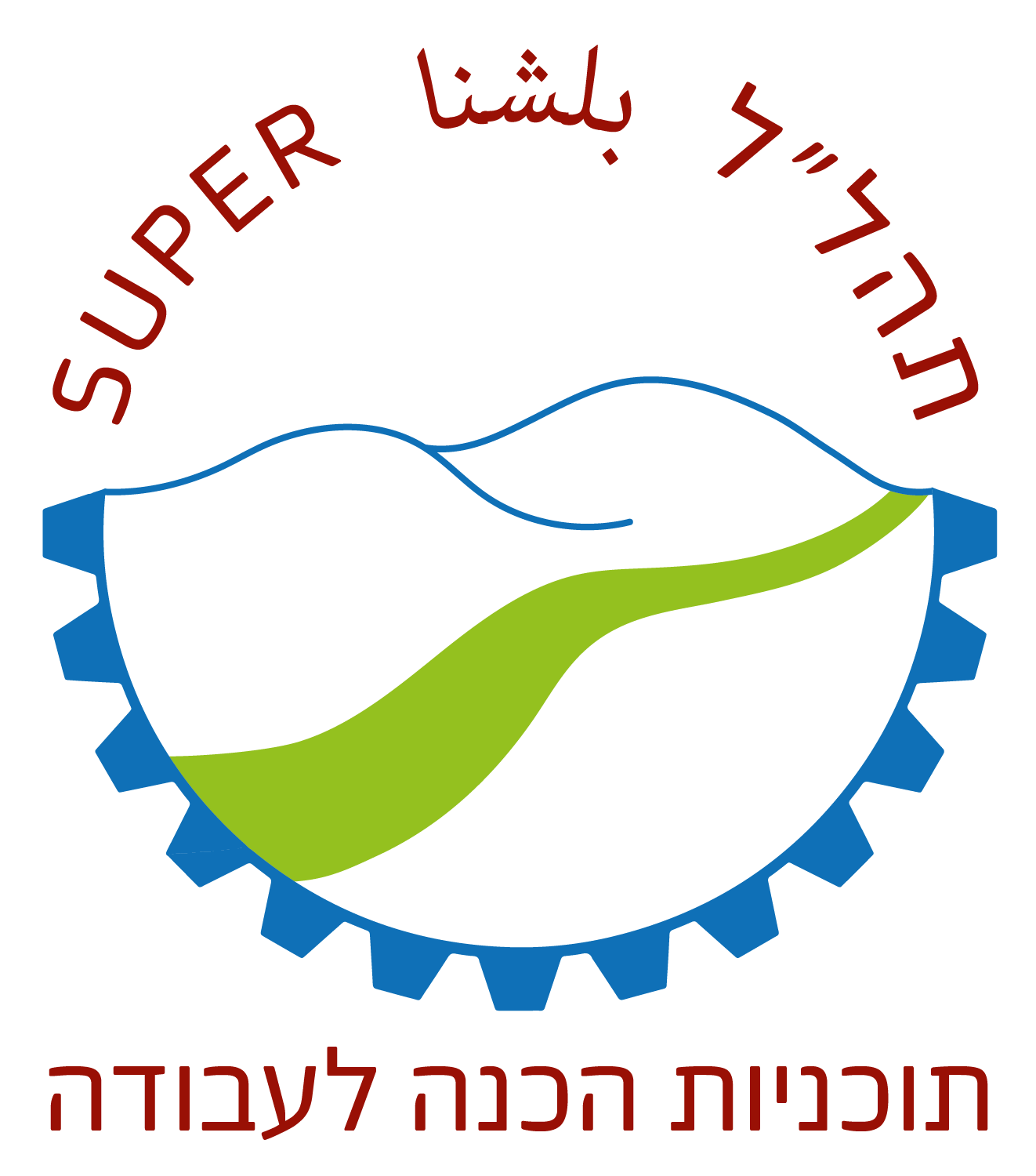 חוק שוויון זכויות לאנשים עם מוגבלות (1998) המשך
בתחום התעסוקה:
 החוק קובע כי אסור להפלות אדם בגלל מוגבלותו בקבלה לעבודה, בתנאי העבודה ובקידום בעבודה, ובלבד שהוא כשיר לתפקיד.
 על מקום העבודה לבצע התאמות לעובד (למשל בציוד, בהכשרה ובשעות העבודה) כל עוד לא יוטל בכך על המעסיק נטל בלתי סביר.
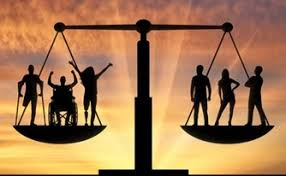 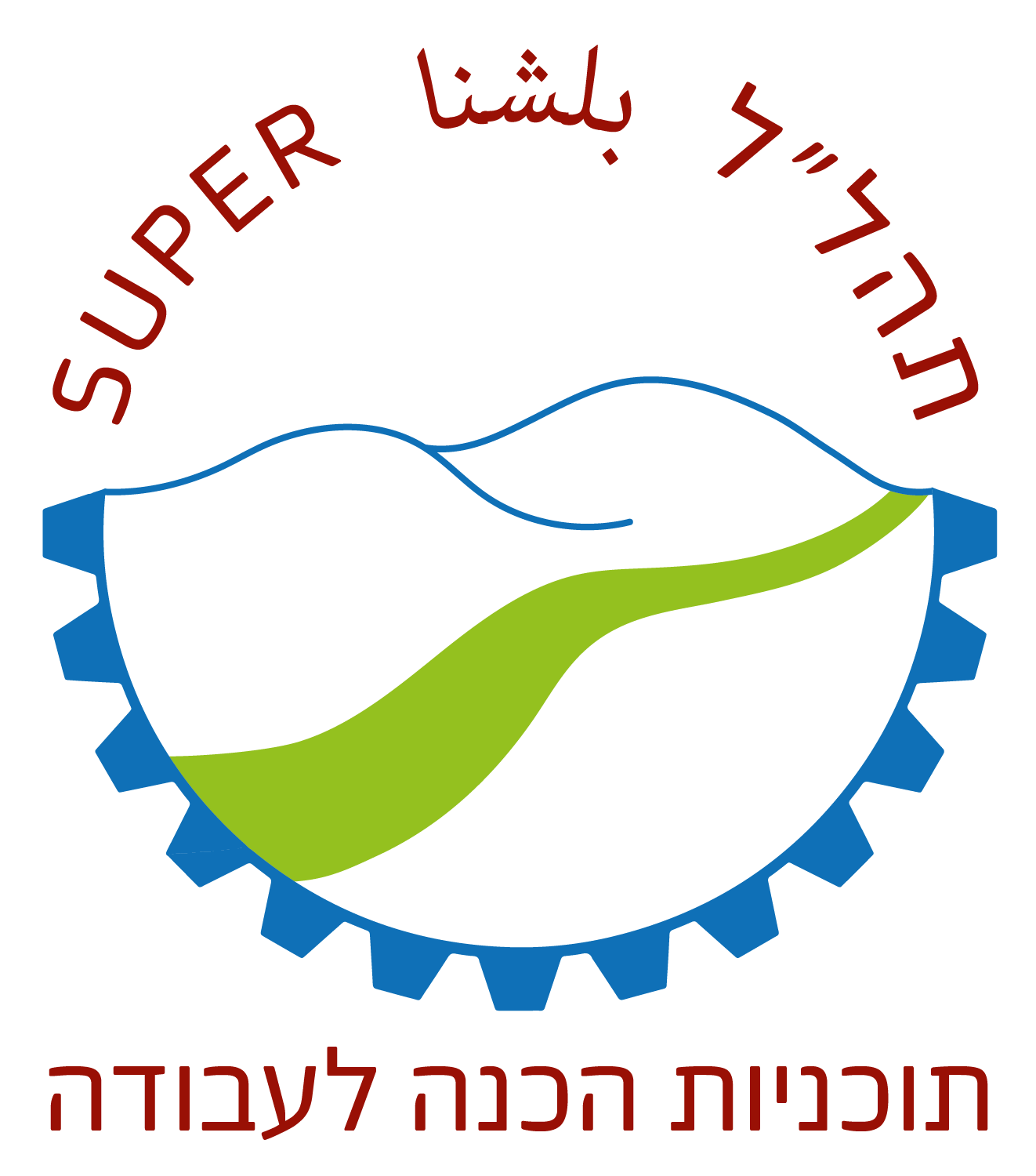 זכויות של אנשים עם מוגבלות בתעסוקה - משרד הרווחה והשירותים החברתיים
הזכות להתאמות במקומות עבודה
הזכות לשכר מינימום מותאם
הזכות לקבלת תוכניות שיקום
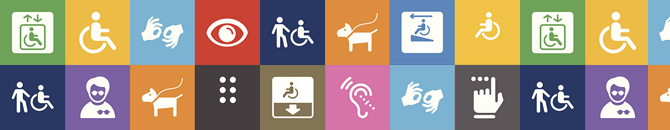 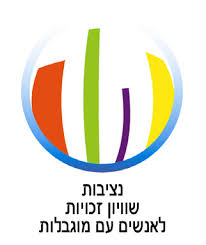 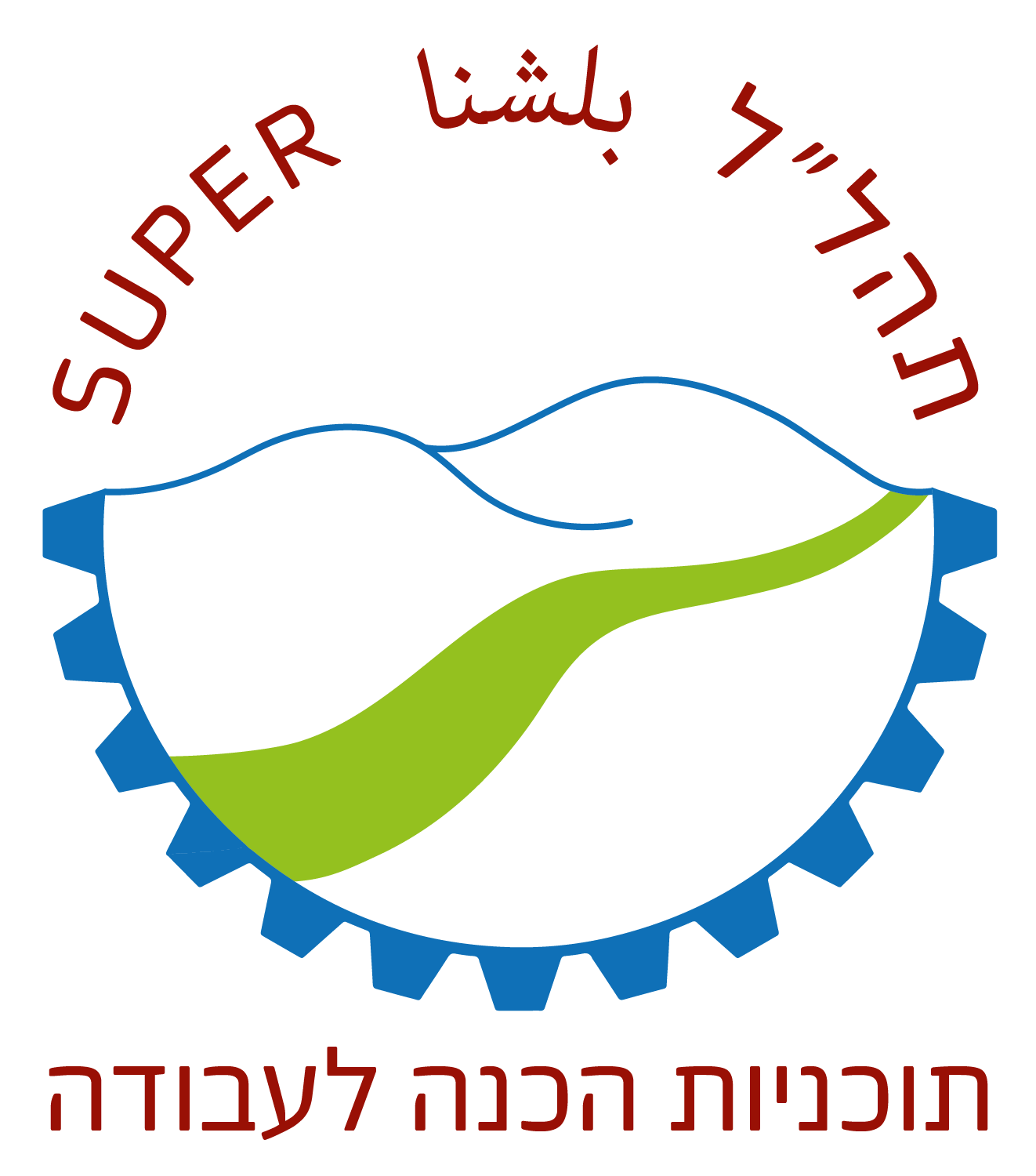 חוק שוויון זכויות לאנשים עם מוגבלות (1998) המשך
חשבו כיצד ניתן ליישם את החוק? מלאו בזוגות דוגמאות לפי הנושאים הבאים
מידע על תכניות שיקום:
- 
- 
-
-
-
-
-
-
-
מידע על שכר מינימום מותאם:
- 
- 
-
-
-
-
-
-
-
התאמות במקומות עבודה:
- 
- 
-
-
-
-
-
-
-
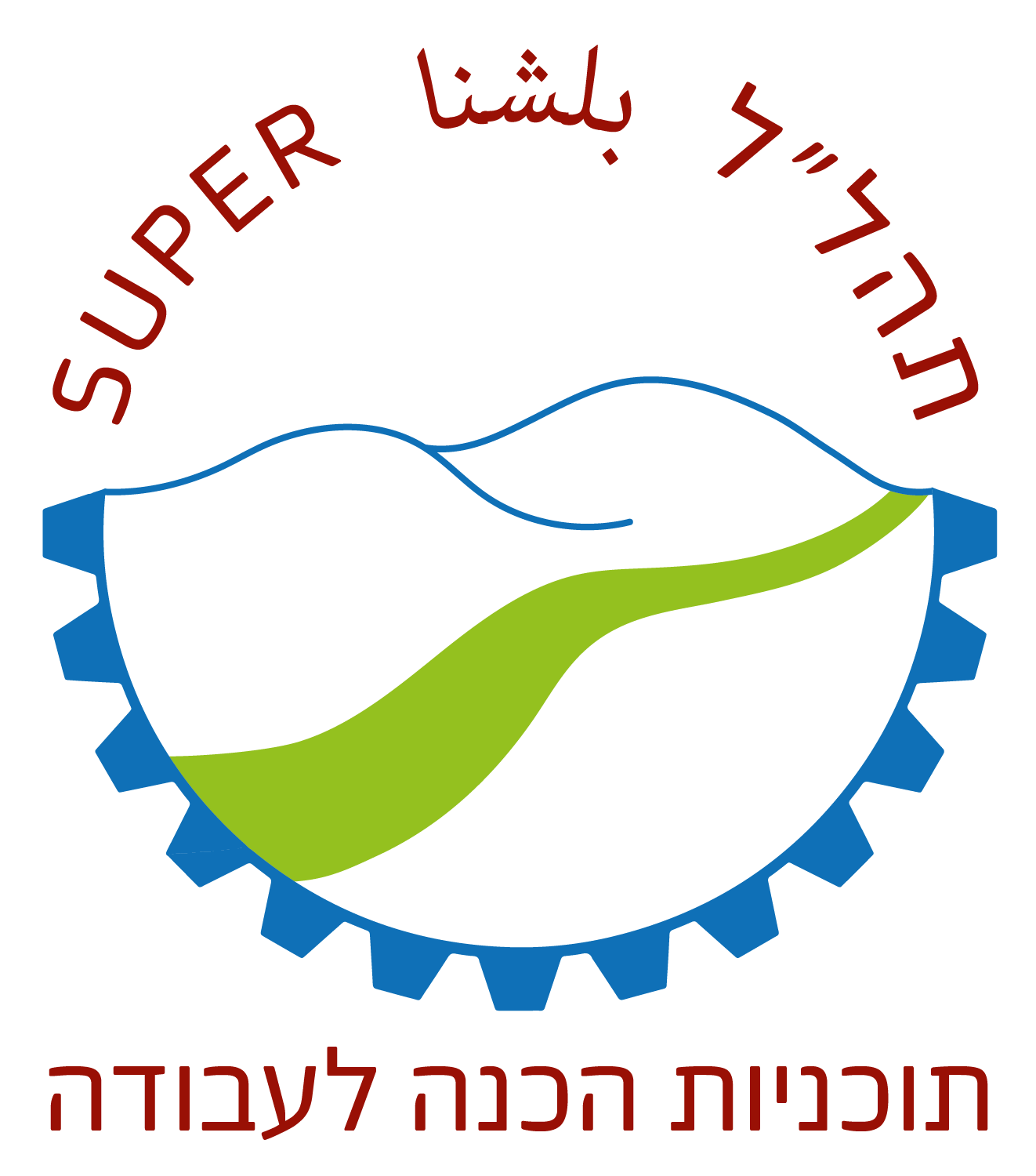 שיח בקבוצה על חקיקה
מה למדתי חדש?
שאלות, עדין אני לא מבינה / מבין
מה הפתיע אותי?